Finite differences method
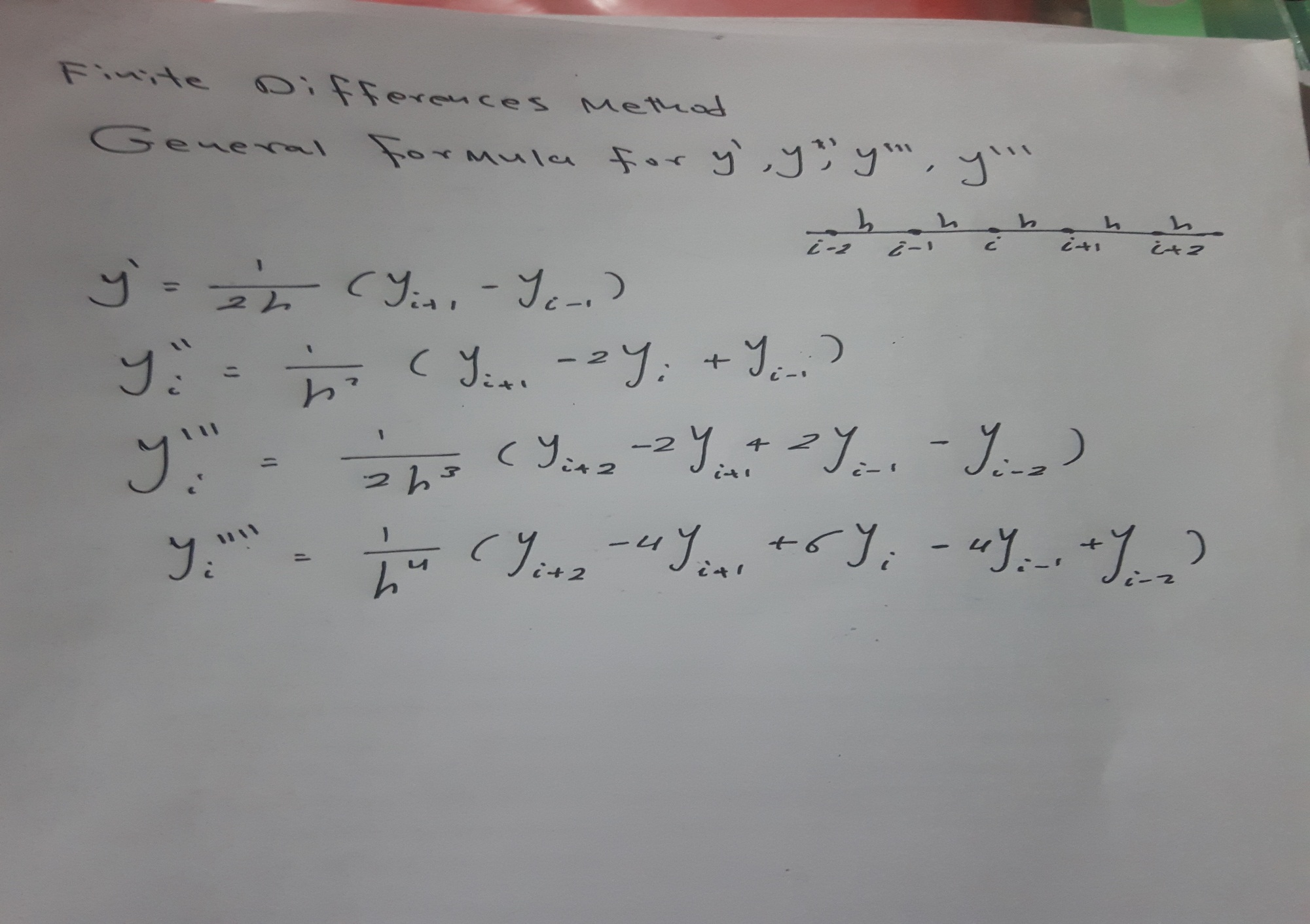 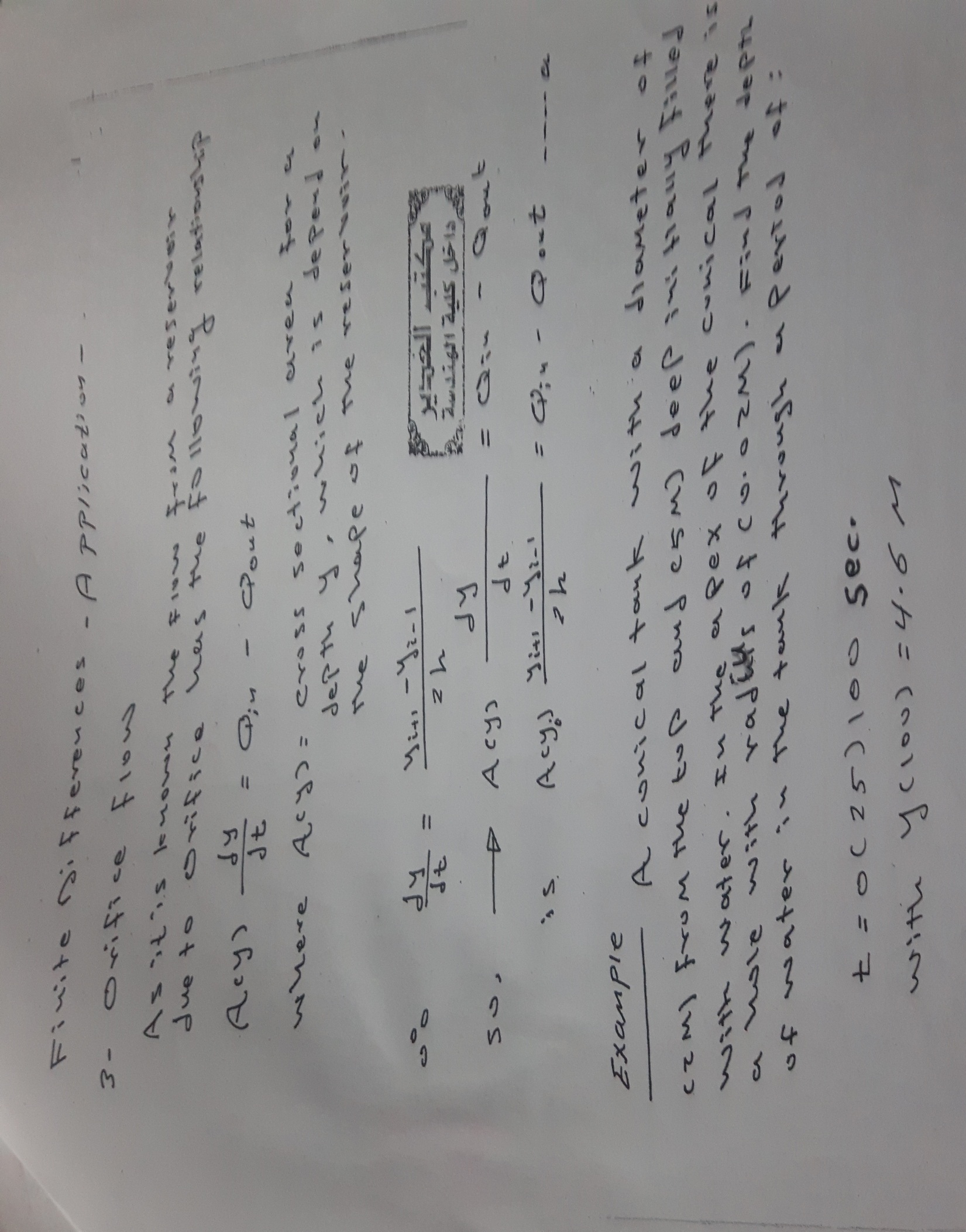 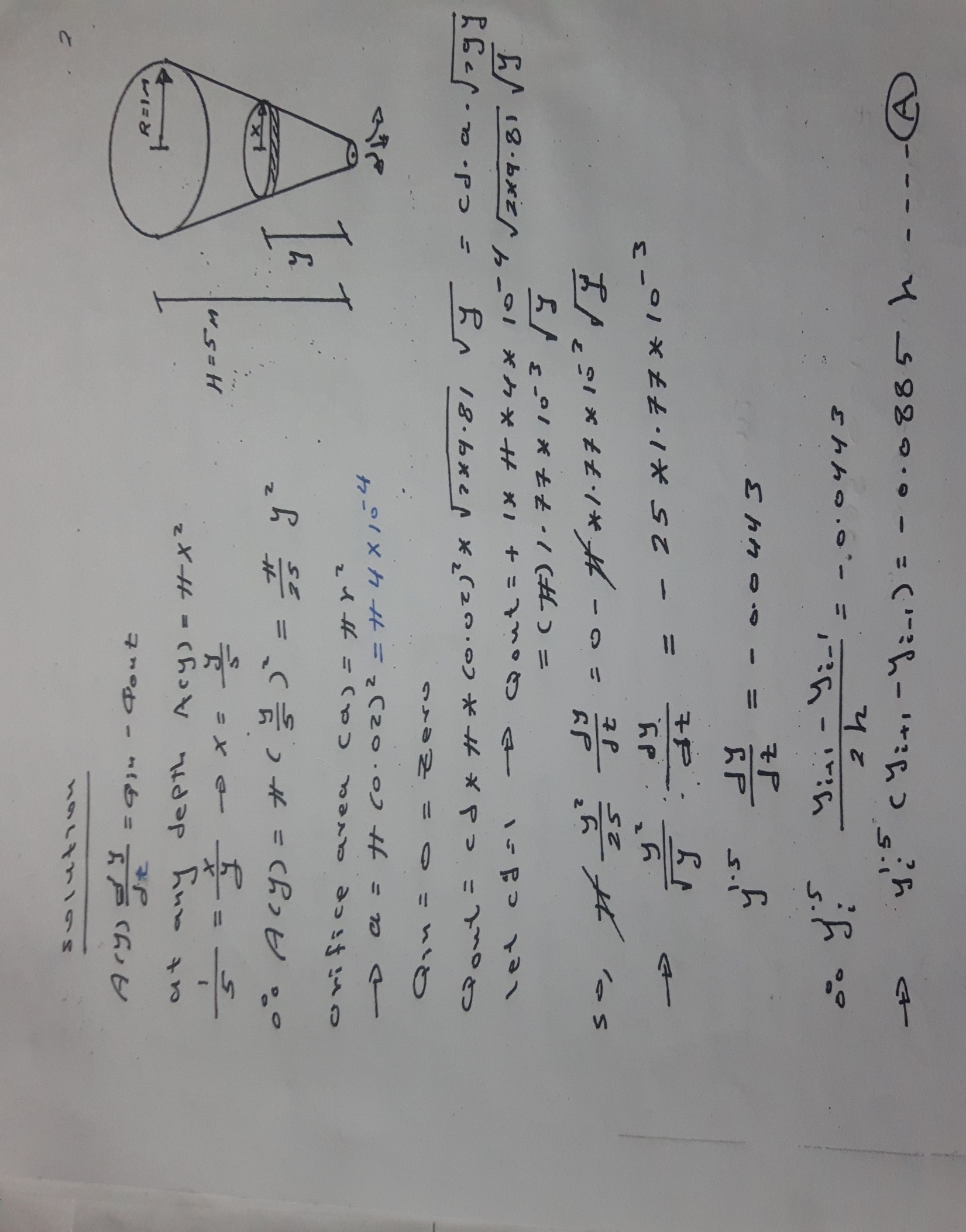 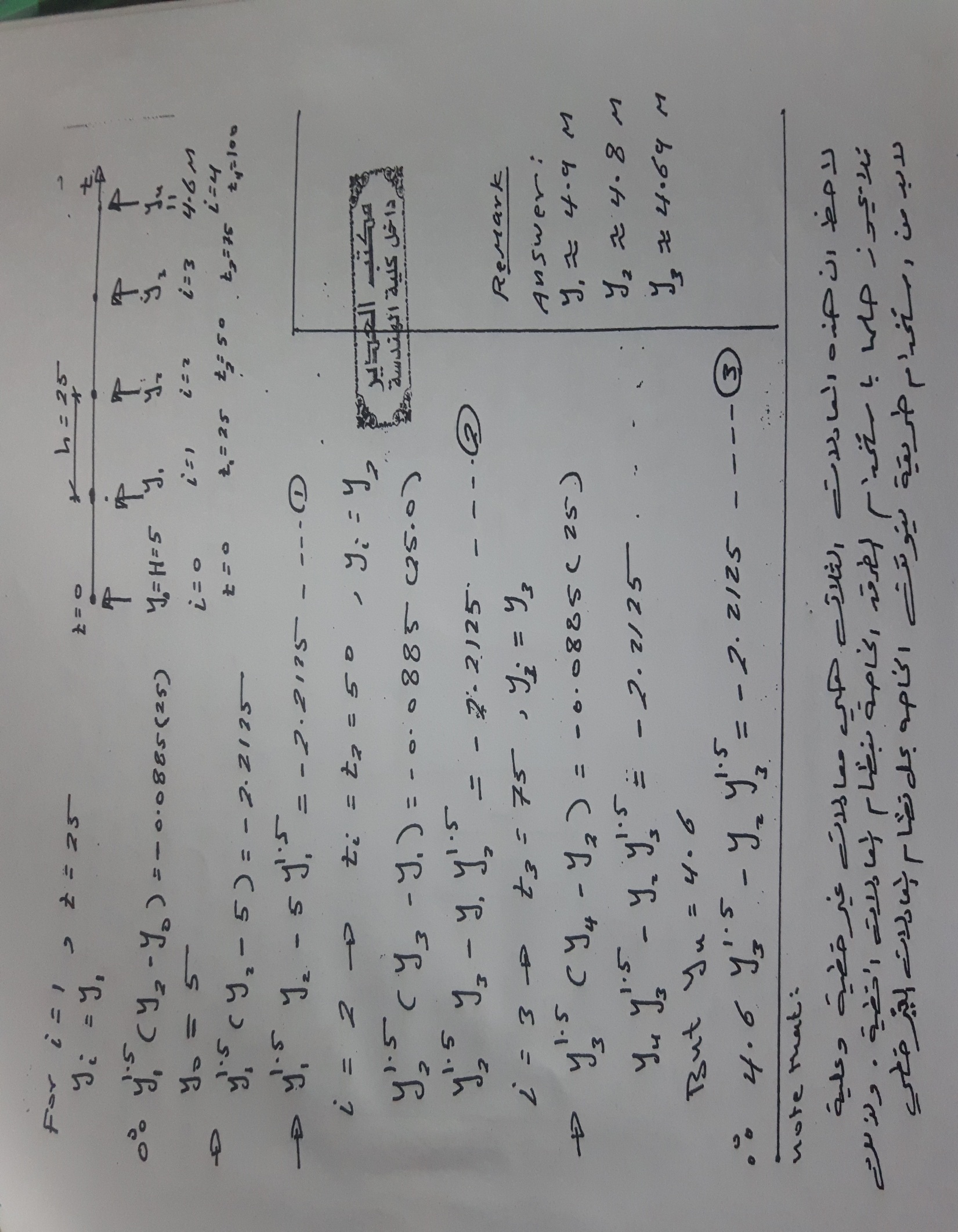 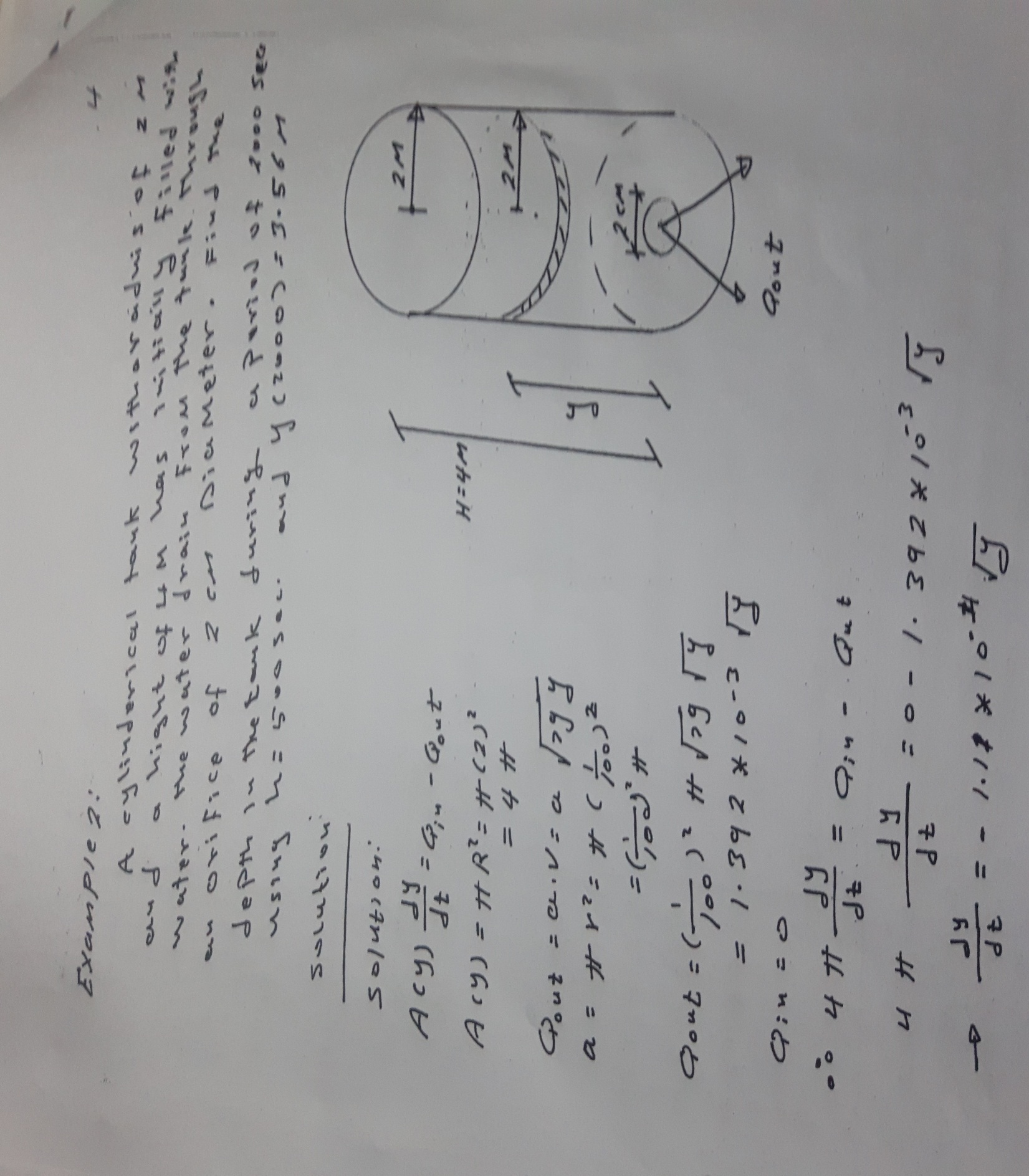 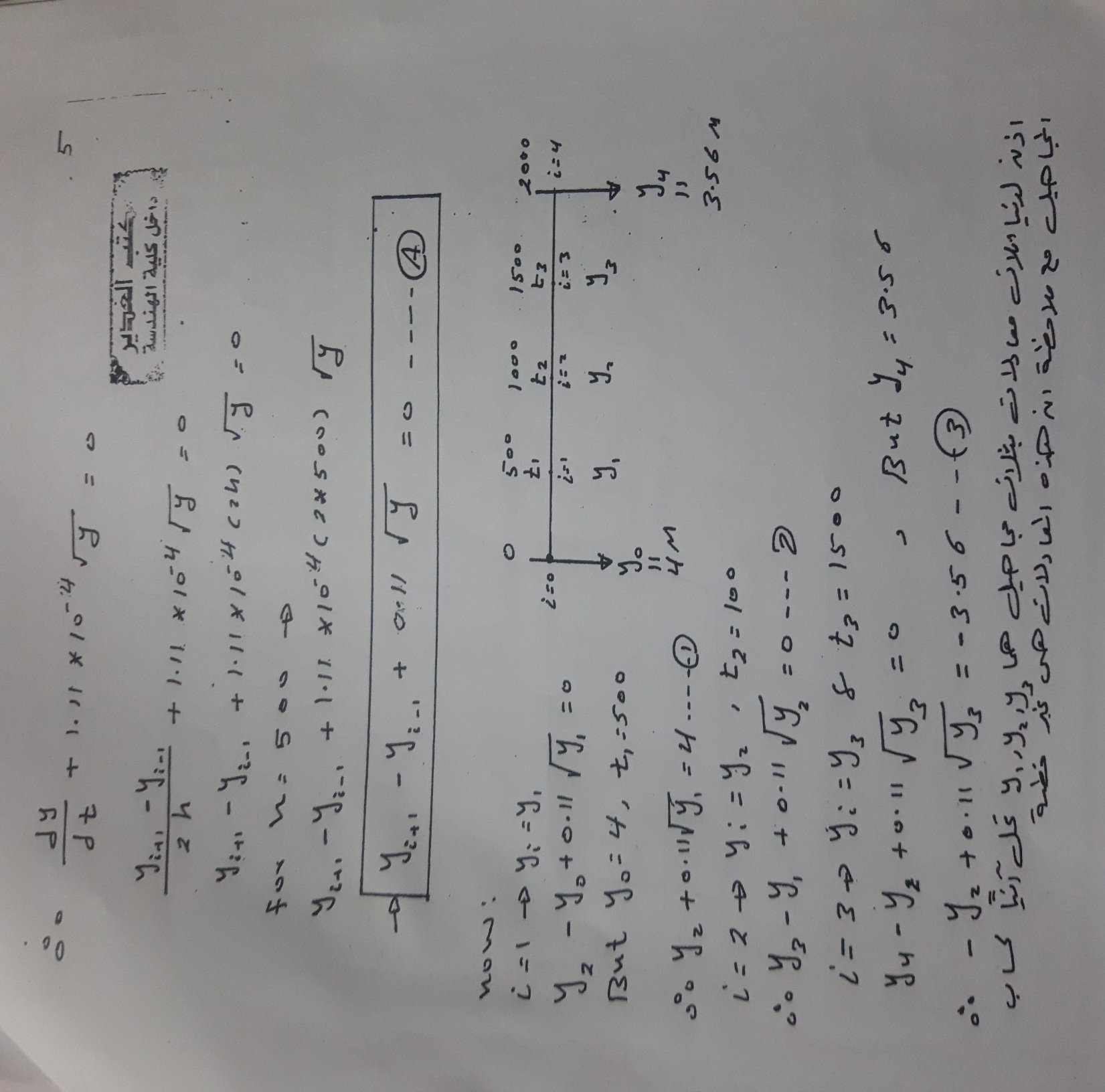 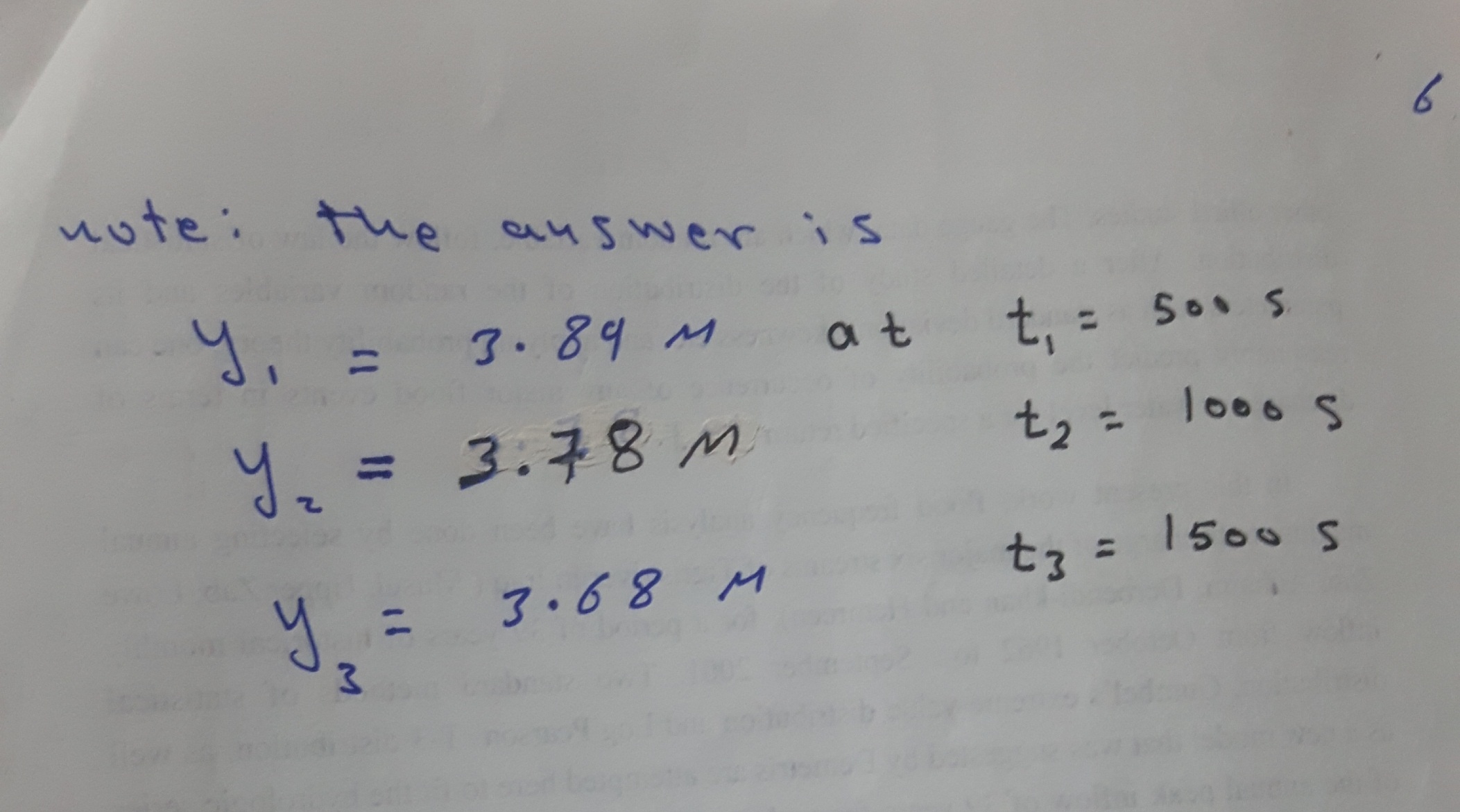